IEEE ITS Society Distinguished Lecture Series
STUDENT DAY of AUTONOMOUS DRIVING
Co-sponsored by IEEE ITSS Tokyo Chapter and Nagoya Chapter
D&T：　27 November 2014, 3:00pm-6:30pm
Venue：　Hukutake Hall, The University of Tokyo
talk：
　Autonomous Driving 
   Technologies and Challenges
　Speaker: Mr. Tsuguo NOBE (Intel Japan)

Video View：
    Autonomous Driving 
   Feel the state-of-the-art
　Facilitator: Prof. Shinpei KATO (Nagoya Univ.)
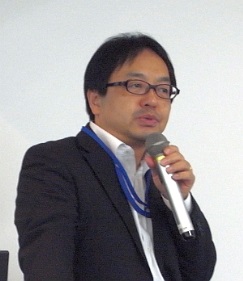 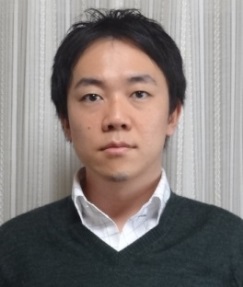